Föräldramöte P1624 mars 2025
AGENDA 

Laget och ledare
Träningstider
Spelform
Gruppindelning
Ambitionsanpassning
Cuper/poolspel
Lagföräldrar
Värdegrund
Medlemsskap
Årshjul
Laget 2025
Ledare 2025
Hanna Bjurek - Huvudtränare
Alban Ferati – Huvudtränare
Admir Bilanovic - Huvudtränare
Olivia Gustafsson - Lagledare
Andreas Sundström - Huvudtränare
Anna Einarsson - Trygghetsansvarig
Johan Karlsson
Victor Rofors - Materialansvarig
Martin Blomstrand
Johanna Hamretz
Sebastian Appelberg – NY!
Giovanni Crespi – NY!
Jonathan Levinsson – NY!
Mickael Ström – NY! - Materialansvarig
Emily Bjurenstedt – NY!
Lagföräldrar
Anna Persson
Sanna S Liljegren
Alexandra Sundström
Registrerade spelare
64 st
Träningstider
Vårsäsong/gräs – Måndag 5 maj v 19 - v 26/27
Om möjligt tidigare

Måndagar kl 18:30 - 19:30
Onsdagar kl 17:30 - 18:30
Plan G

Vinterträning - konstgräs
torsdag 27/3 + 3/4 kl 17.00-18.00
onsdagar  9-30/4 kl 18.00-19.00

Höst: v.32 – v.40

Anmäl i tid! Anmälan stängs 24h innan
Spelform 5 mot 5
Målsättning
Målet med 5 mot 5 är att matcher och träningar ska vara glädjefyllda tillfällen där utgångspunkten är barnens behov. Alla spelare ska ges förutsättningar för att utföra många fotbollsaktioner
Hur spelar 9-10-åringar fotboll?
Förmågan att samarbeta är begränsad. Spelarna har fortfarande fokus på sig själva och bollen även om de börjar lära sig att uppfatta vad som händer i den närmaste omgivningen. 
I anfallsspelet resulterar det bland annat i att spelarna ibland passar bollen till spelare i närheten. 
I försvarsspelet finns det spelare som markerar motståndare eller täcker ytor framför målet.
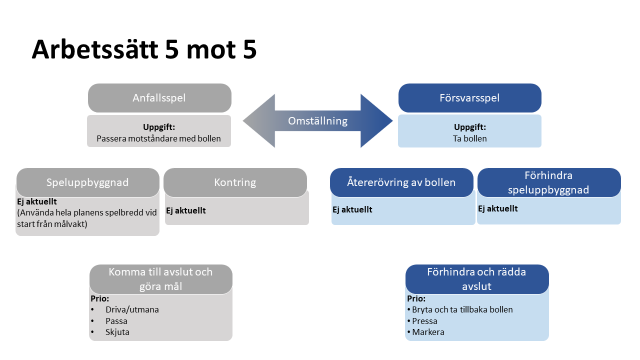 Ett lag – två grupper
Med anledning av det höga barnantalet kommer vi till säsongen att dela upp laget i två grupper. 
Vi är fortsatt ett lag men tränar i respektive grupp
Gemensam träningsplanering, gemensamma träningsdagar. Bredvid varandra. 

Varför gör vi det här?
Nya riktlinljer från föreningen – max 20-30 barn per grupp
Stärka relationer – se varje individ
Ökad gemenskap
Enklare planering
Gruppindelning
Grupp Vit
Kråkerydsskolan, Alléskolan

Ledare
Admir, Andreas. Mikael, Giovanni, Emily, Jonathan, Anna

Antal barn: 31 st
Grupp Blå
Hagen, Bränningeskolan, Kärnekulla

Ledare
Hanna, Alban, Victor, Johan, Johanna, Sebastian, Olivia, Martin

Antal barn: 34 st
Rekommenderad ledartäthet: 1 ledare på 7-8 spelare
[Speaker Notes: - Nämn att det är möjligt att byta mellan grupperna vid särskilda behov]
Ambitionsanpassning
Under denna säsong kommer vi då och då att ambitionsanpassa träningarna. 
Möta individens ambition
Se individens utveckling
Utveckling i rätt takt 
Ökad motivation och självförtroende
Roligare och mer engagerade träningar – övningar känns relevanta och genomförbara 
Bättre lagkänsla – jämna och mer stimulerande matcher
20% - Känslan av att vara kung
60% - Mixad nivå
20% - Utmanande , spela med en högre nivå
Cuper / Poolspel
Cuper
EkoCup – 7 juni (5 lag)
Kabe Cup – 14-15 juni (6 lag)
Hagadagarna 16-17 aug (6 lag)

Poolspel
- Slätten, 10 maj – Bankeryd / Egnahem
Betalningen tas från lagkassan och cupstöd från föreningen
[Speaker Notes: Alla barn får åka på respektive cup]
Lagföräldrar
Uppdrag under året
Habo Cupen
helgen v. 26, 28 och 29 juni
uppdrag i Favvos
Städvecka och match- /bollvärd
v. 35 match / bollvärd
uppdrag i Favvos

Lagkassan
58 000 kr 
förslag på vad vi kan använda pengarna till?


Försäljningar
Bingolotter - obligatorisk
kiosk vid poolspel - förslag
förslag?
Värdegrund P16

En bra lagkompis 
Är snäll mot alla i laget
Låter alla vara med – både på och utanför planen
Lyssnar på kompisarna och ledarna

En bra tränare
Peppar och uppmuntrar
Är snäll
Är tydlig
Värdegrund
Fortsatt arbete i laget - Glädje, gemenskap, utveckling

Beteende - Språk - Uppförande är viktigt för att alla ska känna sig trygga - prata med era barn om vilka förväntningar som finns och det som står i vår värdegrund.

Trygghetsansvarig finns i varje lag - tveka inte på att höra av er om det skulle vara något.

Matchvärdar - konceptet är under utveckling och bidrar till att skapa ett tryggt matchklimat. 

Tillsammans vill vi skapa en positiv och trygg idrott för alla
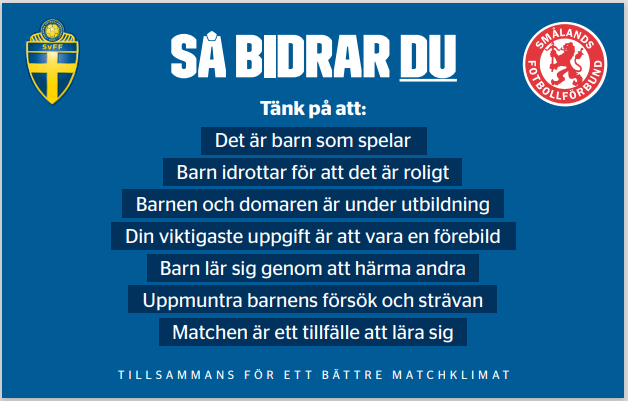 Medlemskap
Medlemsavgift 500 kr
Går till löpande kostnader t.ex underhåll av fastigheten, administrativa kostnader och löner 
Deltagaravgift 350 kr 
Går till kostnader kopplade till verksamheten, t.ex bollar och annat material samt avgifter för serispel etc. 


Fritt inträde till alla seniormatcher ingår för alla medlemmar
Som medlem får du också 20% rabatt på träningskort från STC, medlemserbjudanden från Intersport och fina rabatter på Yoump.
Årshjul 2025
Sept - Säsongsavslutning
Föräldramöte, 24 mars
Poolspel, Slätten
Hagadagarna 16-17 aug (6 lag)
Kabe Cup
14-15 juni (6 lag)
JAN	FEB	MARS	APRIL	MAJ	JUNI	JULI	AUG	SEPT	OKT	NOV	DEC
Vinterträning
Sommarträning – gräs, 1/5 – 30/9
EkoCup
7 juni (6 lag)
[Speaker Notes: Shelfless Cup]
TACK!